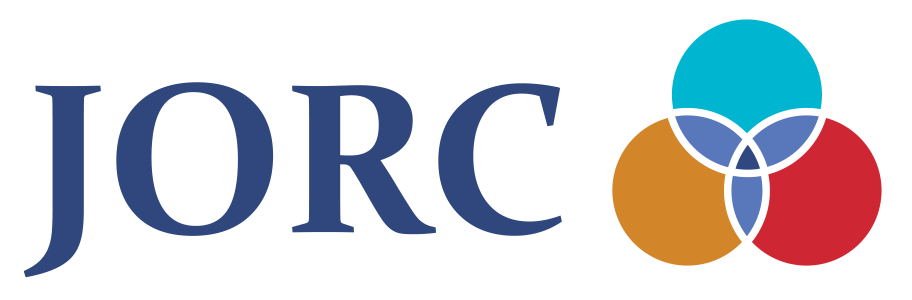 AUSTRALASIAN JOINT ORE RESERVES COMMITTEE
JORC 2012 Code ReviewProgress Update
Southern Queensland Branch AusIMM Brisbane 
19 April 2023
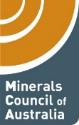 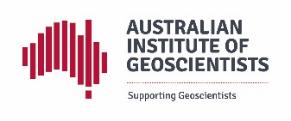 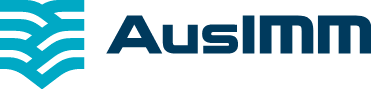 AUSTRALASIAN JOINT ORE RESERVES COMMITTEE
JORC was established in 1971 and is sponsored by the Australasian mining industry and its professional organisations. JORC is a member of and works closely with CRIRSCO, the Committee for Mineral Reserves International Reporting Standards. 

JORC comprises representatives of each of the three parent bodies: 
The Minerals Council of Australia (MCA)
The Australasian Institute of Mining and Metallurgy (The AusIMM)
The Australian Institute of Geoscientists (AIG)

As well as representatives of the Australian Securities Exchange (ASX), the Financial Services Institute of Australasia (FinSIA) and the accounting profession, and an observer from the Association of Mining and Exploration Companies (AMEC).
AusIMM
MCA
AIG
AUSTRALASIAN JOINT ORE RESERVES COMMITTEE
THE JORC CODE
The Australasian Code for Reporting of Exploration Results, Mineral Resources and Ore Reserves ('the JORC Code') is a professional code of practice that sets minimum standards for Public Reporting of Exploration Results, Mineral Resources and Ore Reserves.

The JORC Code is produced by the Australasian Joint Ore Reserves Committee ('JORC').  

JORC has resolved to undertake a detailed review of the Code provisions and procedures, to maintain professional standards and to satisfy the ongoing governance requirements of the ASX and ASIC.
The JORC Code provides a mandatory system for the classification of Exploration Results, Mineral Resources and Ore Reserves according to the levels of confidence in geological knowledge and technical and economic considerations in Public Reports.
Public Reports prepared in accordance with the JORC Code are reports prepared for the purpose of informing investors or potential investors and their advisors.
Public reporting in accordance with the Code requires the formal signoff of a Competent Person, who is a mining professional meeting specific qualification, experience, and professional membership requirements.
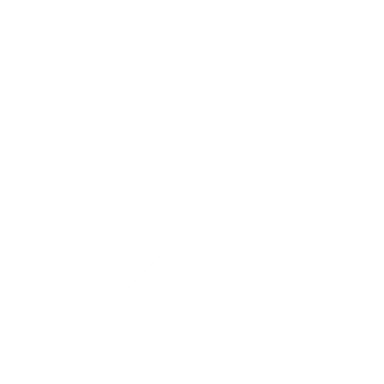 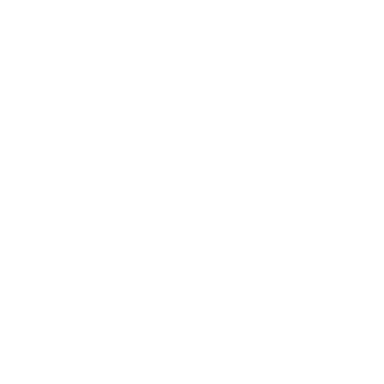 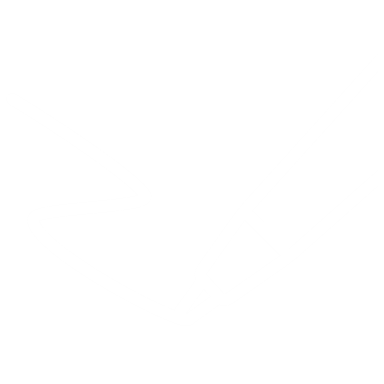 THE REVIEW PROCESS
2020
2021
2023
2022
DRAFT OPTIONS AND REVIEW
PRELIMINARY ENGAGEMENT 
AND IDENTIFICATION OF KEY ISSUES
TARGETED ENGAGEMENT 
AND WORKING GROUPS
DRAFT UPDATED CODE, CONSULTATION AND APPROVALS
Draft options of changes to the Code, including:
Options of proposed changes to current wording of the Code
Options for inclusion of proposed new sections or clauses to the Code
Will be circulated to key stakeholders for review and feedback.
A draft interim updated JORC Code will has been prepared for review by ASX and ASIC. Followed by Parent Body and all  stakeholder consultation and feedback.
A final draft Code will be prepared for approval by Parent Bodies, then ASX for recommendation to ASIC for Ministerial approval.
Stakeholder engagement and consultation activities have included general feedback provided directly and indirectly via emails, meetings, and online survey with submissions from individuals, industry bodies, companies, and organisations.
A series of Working Groups (WG) were formed to review issues / opportunities raised from the online survey results, industry bodies and other organisational feedback
THE REVIEW PROCESS - ENGAGEMENT
ASIC and ASX
Online Survey
General Engagement
Summary of Key Issues
Code Review
Competent Person Review
Direct Consultation
Working Groups
JORC
Joint Taskforce
 Parent Bodies / JORC
JORC
Draft Options (JORC Code)
including proposed changes to current wording and drafting of new sections of the Code
ASIC and ASX review and feedback
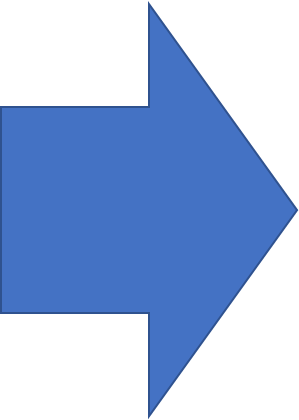 Pending Parent Body approval
CRIRSCO consultation and feedback
Draft Options (JORC Code)
including proposed changes to current wording and drafting of new sections of the Code
Draft Options (Competent Person)
including proposed changes to relevant sections of the Code
Draft Update JORC Code
including all proposed changes, additions and options
STAKEHOLDER SURVEY
The online survey was open to all stakeholders during December 2020 to April 2021.
A total of >500 survey submissions were received with submissions from individuals, industry bodies, companies, and organisations.
Primary Background
Survey analytics conducted included response grouping and ranking by priority areas based on a combination of factors including number of respondents, detail of responses, similarity or opposition of opinion and potential future implications and considerations.
RESPONDENT EXPERIENCE
The survey highlighted the extensive experience held by most respondents, with over 370 respondents (73%) having more than 20 years’ minerals industry experience, and comparably this group responded as having the most exposure to the Code.
Minerals Industry Experience
Exposure to the Code
UNDERSTANDING OF THE CODE
Survey response indicates that 71% of respondents felt the overall principles of the code were simple to understand, 25% were neutral on the topic and approximately 3% indicated they found understanding the Principles of the Code difficult.
Overall understanding of the Code
SIMPLE
NEUTRAL
DIFFICULT
Understanding the Principles of the Code
The majority of respondents indicated each principle was simple to understand, however approximately 9% indicated Materiality was difficult, and approximately 12% that the principle of Competence was difficult.
REASONS FOR USING THE CODE
Respondents were asked to select all applicable reasons for using the code. Results demonstrate that the top three reasons for using the Code relate to preparation of Competent Person’s reports, reporting of Mineral Resources and/or Ore Reserves and for preparing expert reports. This was followed by market related reasons, with 19% related to preparation and understanding of market releases and reports. Company annual and continuous disclosure returned 12% of responses.
CODES APPLIED
Results show that approximately 34% of respondents have applied the Canadian Institute of Mining Metallurgy and Petroleum (CIM) National Instrument 43-101(NI 43-101). Approximately 17% respondents have applied the VALMIN code and approximately 10% have applied other codes, standards and guidelines based on the CRIRSCO template.
KEY AREAS FOR REVIEW
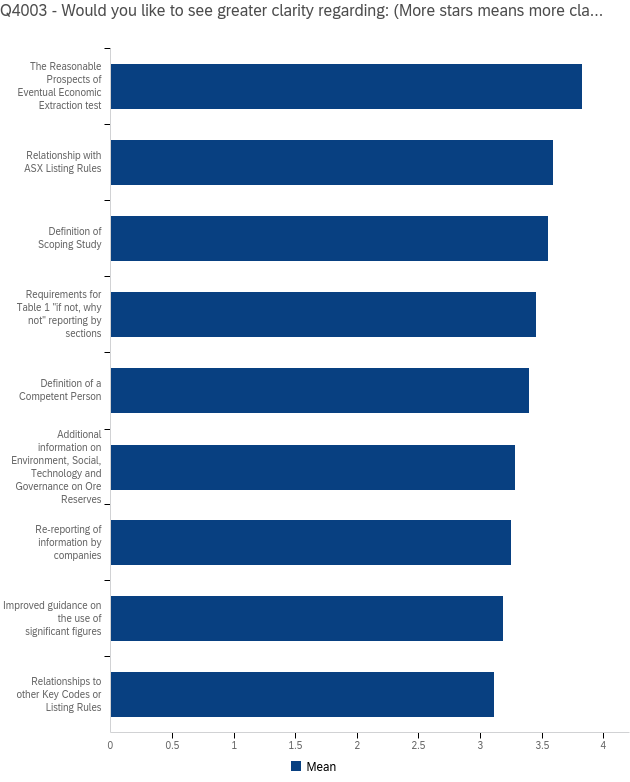 The survey asked respondents to indicate which areas of the Code they would like to see greater clarity regarding. 

Mean results suggest respondents would like greater clarity concerning several areas including;
The Reasonable Prospects of Eventual Economic Extraction test (RPEEE)
Definition of a Competent Person
Additional information on Environment, Social, Technology and Governance on Ore Reserves.
KEY AREAS REVIEWED – WORKING GROUPS
Competent Person
Reasonable Prospects (RPEEE)
Environmental, Social, Governance (ESG)
Working Groups
Reporting of Risks
A series of Working Groups formed to address key issues identified.
Each Working Group:
provided input into the development of the JORC Code review.
Provided thoughts, options, and assistance in the review of the Code, specifically around the key area.
Reconciliation performance
Guidance notes
Use of JORC Code for non reporting purposes
Relationship to ASX Listing Rules and/or to other codes
Other Issues
COMPETENCE & COMPETENT PERSON
AusIMM & AIG have formed a Joint Taskforce to review options for improving the requirements to act as a Competent Person
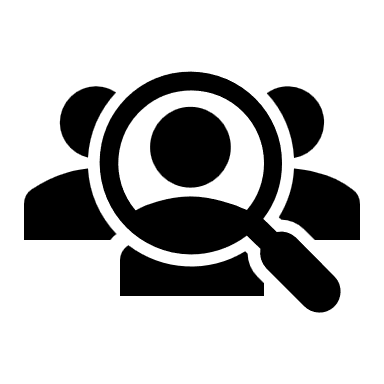 Working Groups
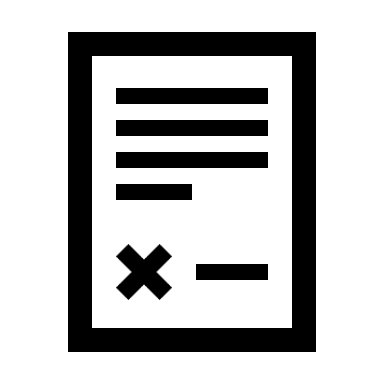 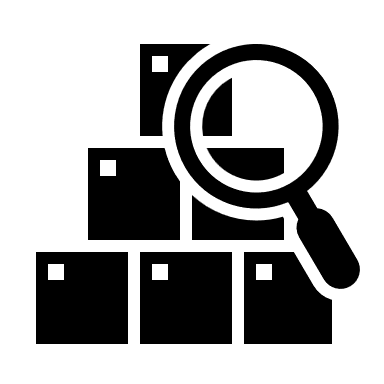 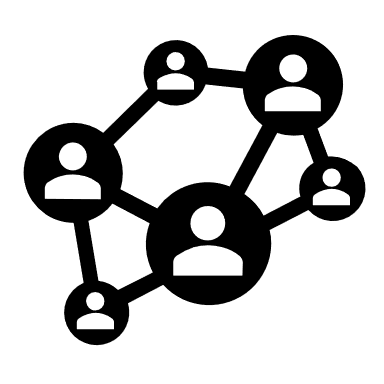 COMPETENT PERSON BASELINE STUDY
Study Review Process
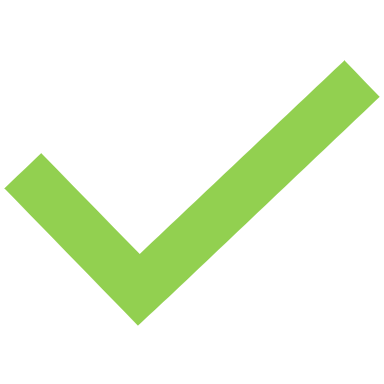 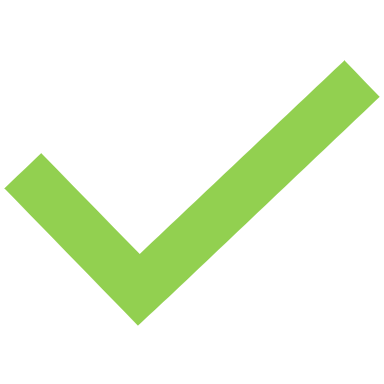 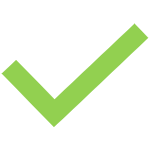 Baseline Study
Peer review
JORC 
Competent Person 
Working Group review
Baseline Study Draft
Author compilation
June- August
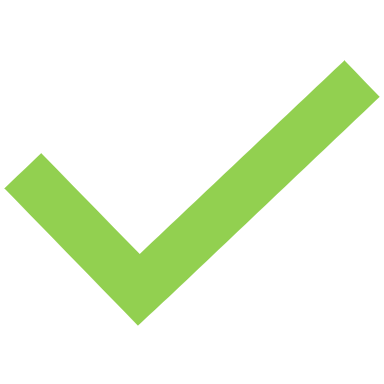 Lead Author Recommendations
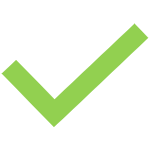 Joint Taskforce
review
August
Working Group
Recommendations
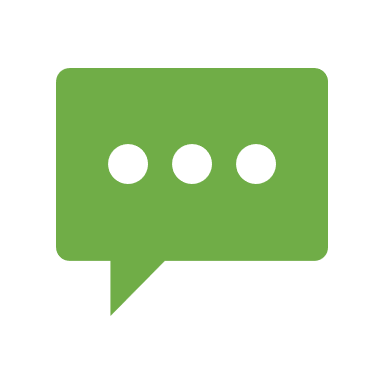 Parent Body Recommendations for change
Joint Taskforce
Public consultation
JORC Code update
Late 2022/23
Recommendations from the Baseline Study, essentially a factual background, related to definition of a Competent Person, Competent Person consent forms and potential membership requirements also considered
ESG
JORC Working Group completed a review of 90+ available ESG references, guides, frameworks and developed a series of options for consideration
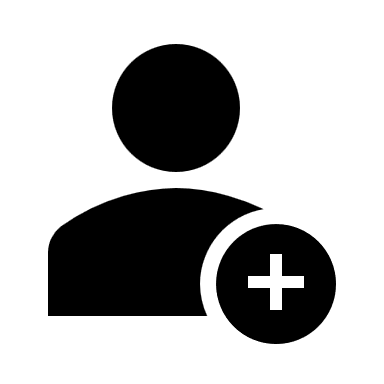 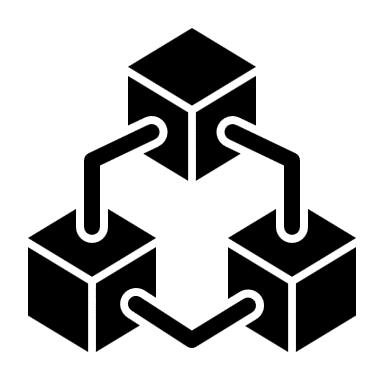 Working Groups
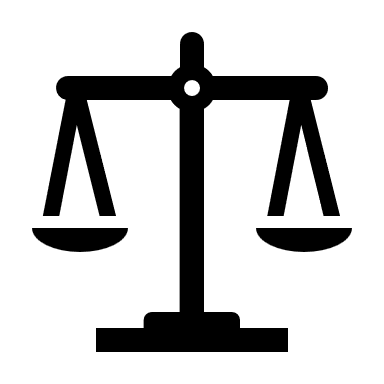 Use of JORC Code for non reporting purposes
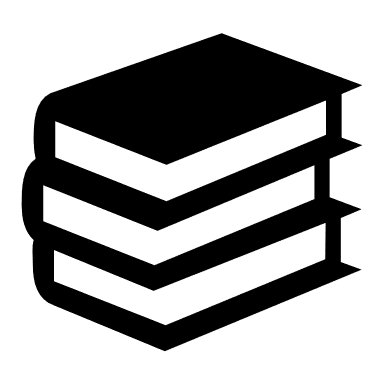 Not inventing new ESG reporting systems
RISK: OPPORTUNITIES AND THREATS
JORC Working Group formed to review options for greater visibility of opportunities and threats reporting within the Code:
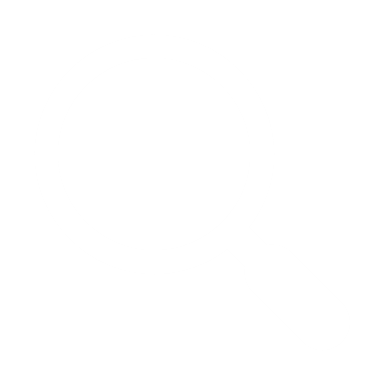 Working Groups
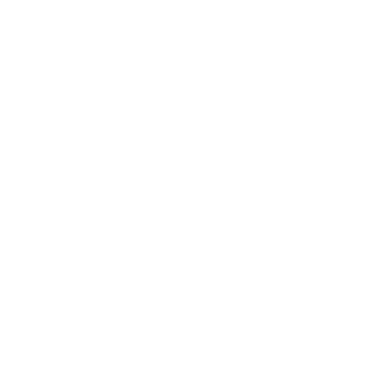 Use of JORC Code for non reporting purposes
RECONCILIATION
Working Groups
Working Groups
JORC CODE GUIDANCE
The JORC Survey and other stakeholder feedback highlighted need for greater guidance across several areas of the Code, options to consider include:
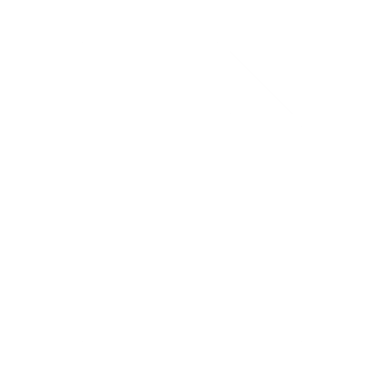 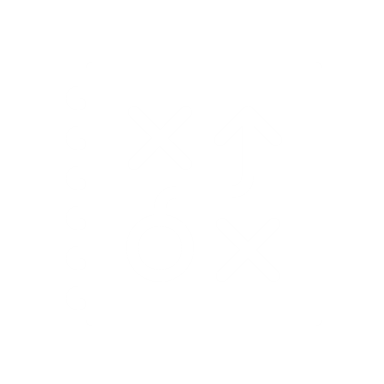 Working Groups
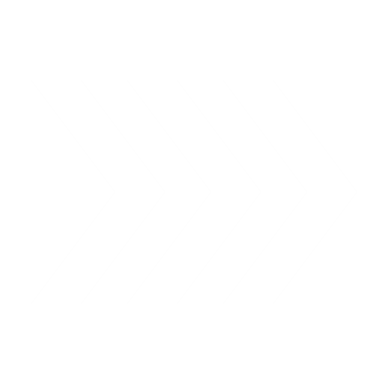 Use of JORC Code for non reporting purposes
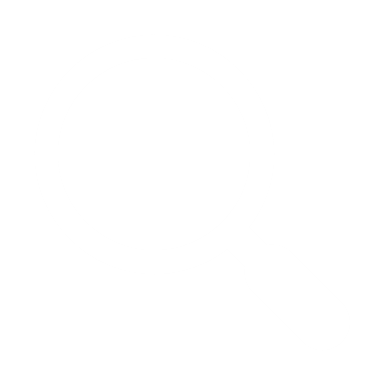 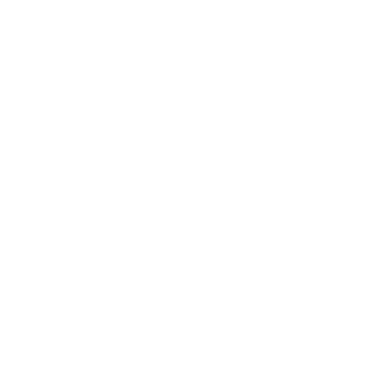 JORC would like to thank the volunteers for  their time and expertise in the Code Review Working Groups
:
NEXT STEPS - STAKEHOLDER ENGAGEMENT
ASIC and ASX review of draft -underway
CRIRSCO
Parent Bodies (AusIMM, AIG, MCA)
Working Group members (technical review)
Industry 
Public
PROJECT PLAN – PROGRESS
JULY-DEC
2021
Q4
2021
JUNE2021
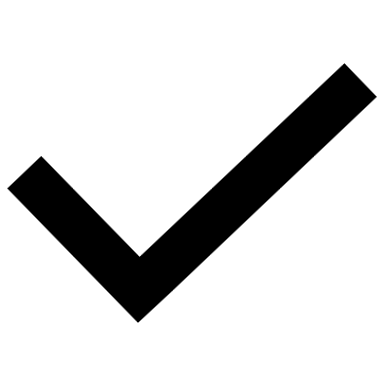 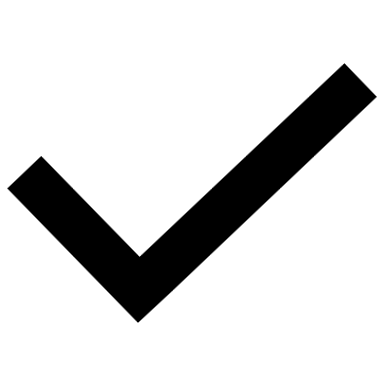 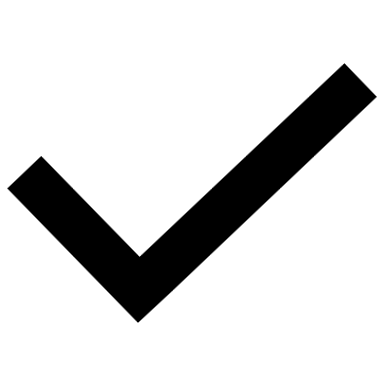 2020
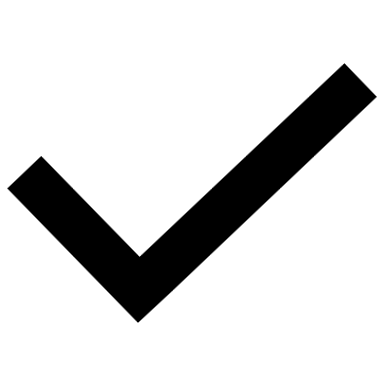 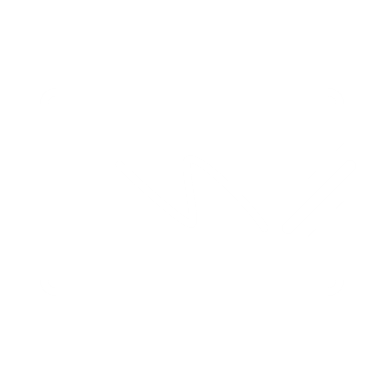 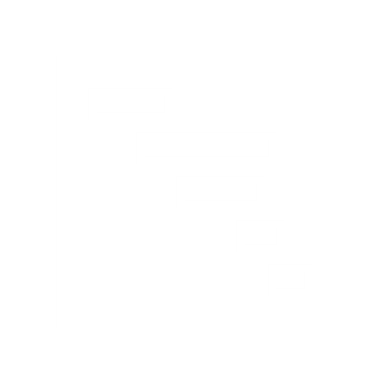 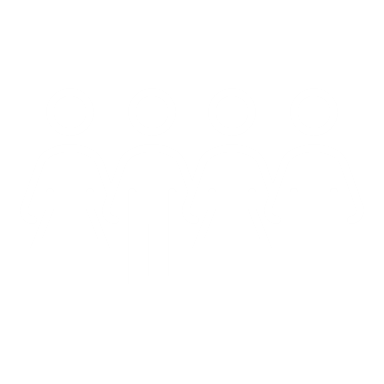 Draft JORC Code options and review
Engagement and Online Survey
Release of Summary of Key Issues and Work Plan
Working Groups and targeted engagement
Late 2023
Q2 2022 
-Q2 2023
TBC
TBC
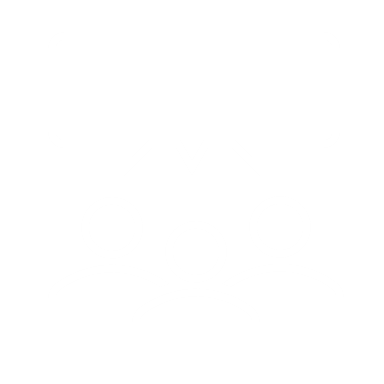 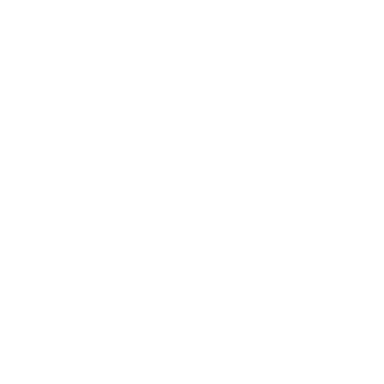 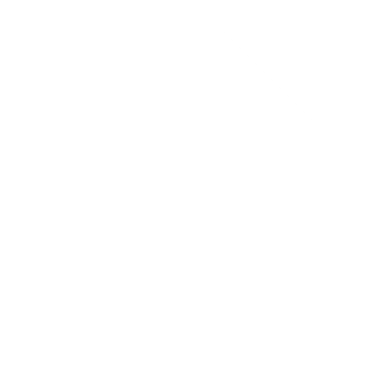 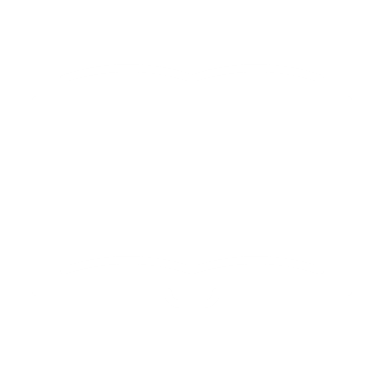 JORC 2023 Code release
Draft updated JORC Code and review
Approval Process
Final Draft
STAY INFORMED
Code Update Contact:
Project Manager – JORC Review				
jorc@ausimm.com.au
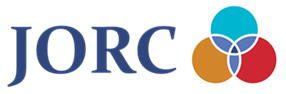 http://www.jorc.org
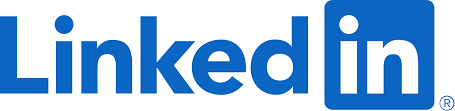 https://www.linkedin.com/company/australasian-joint-ore-reserves-committee